四     长方体（二）
第4课时	  体积单位的换算
学习目标
1.结合实践活动，认识体积、容积单位之间的进率，会进行体积、容积单位之间的换算。
2.在观察、操作过程中，发展空间概念。
重点
会进行体积、容积单位之间的换算。
难点
在观察、操作过程中，发展空间概念。
回顾复习
有一根长 15 dm的长方体木料，把它平均锯成3段（如图），表面积增加了 100 dm2，原来这根木料的体积是多少？
100÷4＝25（dm2）
25×15＝375（dm3）
例题解读
棱长为1 dm的正方体盒子中，可以放多少个体积为1 cm3的小正方体？想一想，填一填。
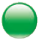 1000
1dm3＝             cm3
1
1L＝             dm3
1
1mL＝             cm3
1000
1L＝             mL
1 dm3＝1000 cm3，那么1 m3等于多少立方分米？说一说，你是怎么想的？
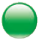 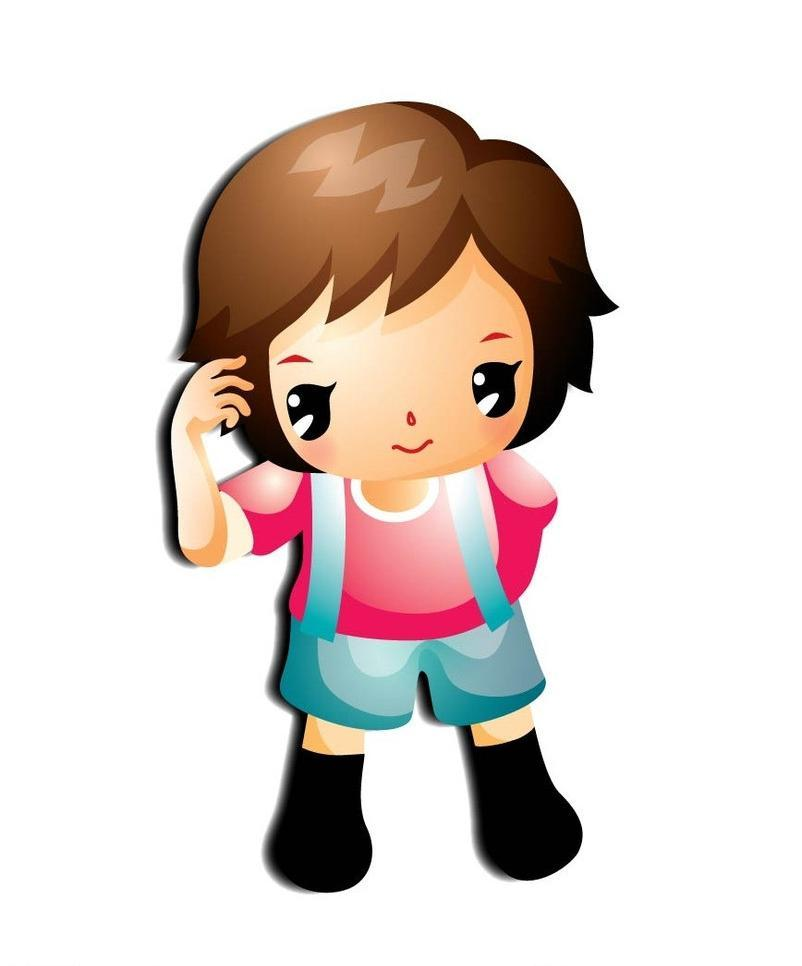 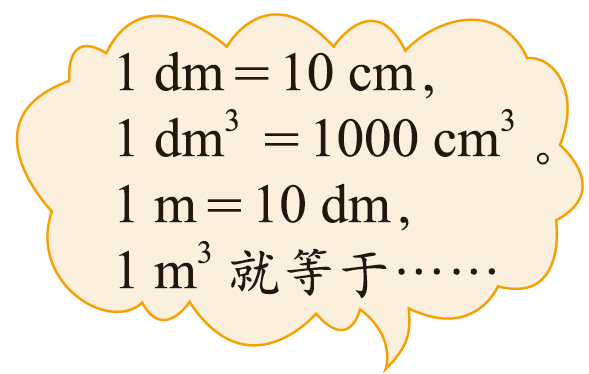 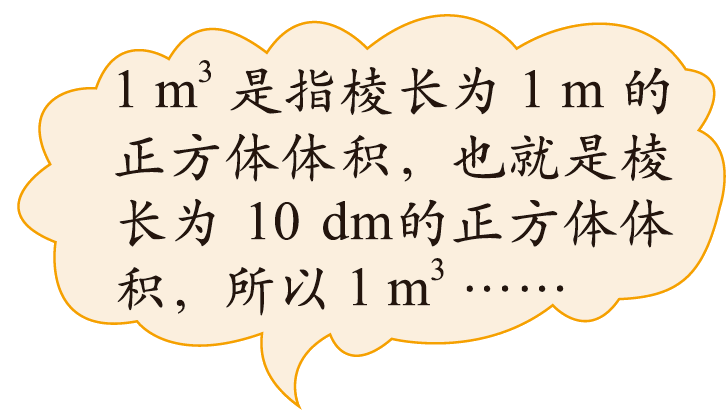 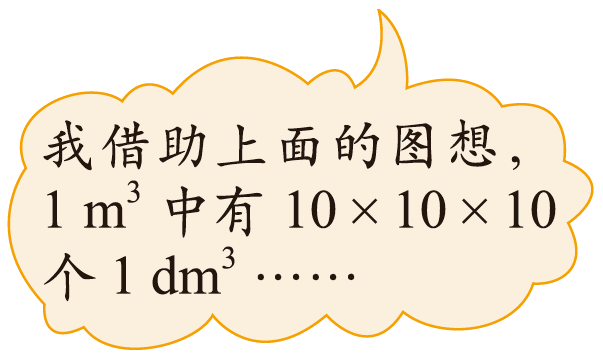 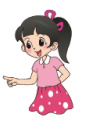 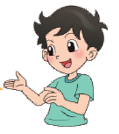 想一想，填一填。
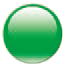 10
m，dm，cm
m2，dm2，cm2
100
m3，dm3，cm3
1000
小结
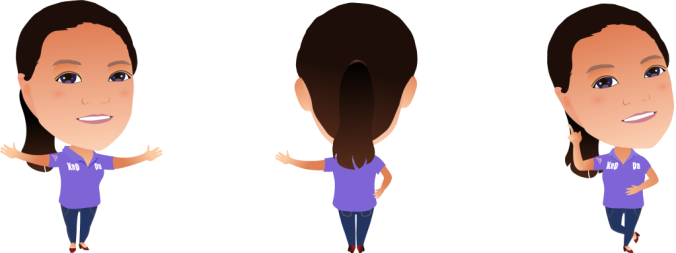 体积单位间的换算
单位之间进行换算时，高级单位（大的单位）换算成低级单位（小的单位），用高级单位的数乘它们之间的进率；低级单位（小的单位）换算成高级单位（大的单位），用低级单位的数除以它们之间的进率。
随堂小测
3.5 dm3＝______ cm3
1.
3500
700 dm3＝______ m3
0.7
0.25 m3＝______ cm3
250000
2.棱长为2 m的正方体盒子，可以放多少个棱长为2 dm的小正方体？
(20×20×20)÷(2×2×2)
=8000÷8
=1000(个)
答：可以放1000个。
3.下面每个图形的体积各是多少？填一填，与同伴说一说你是怎么想的。（每个小正方体的棱长为1 cm）
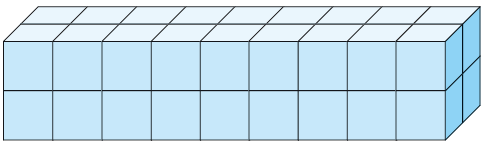 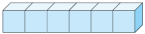 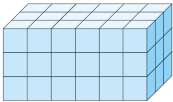 6×1×1＝6（cm3）
9×2×2＝36（cm3）
6×3×3＝54（cm3）
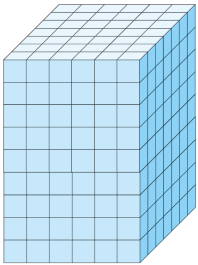 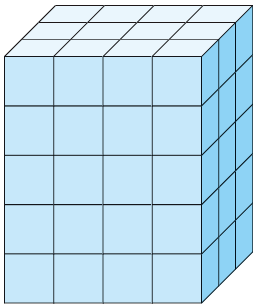 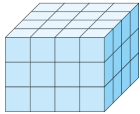 4×3×5＝60（cm3）
4×4×3＝48（cm3）
6×7×9＝378（cm3）
课后作业
1.从课后习题中选取；